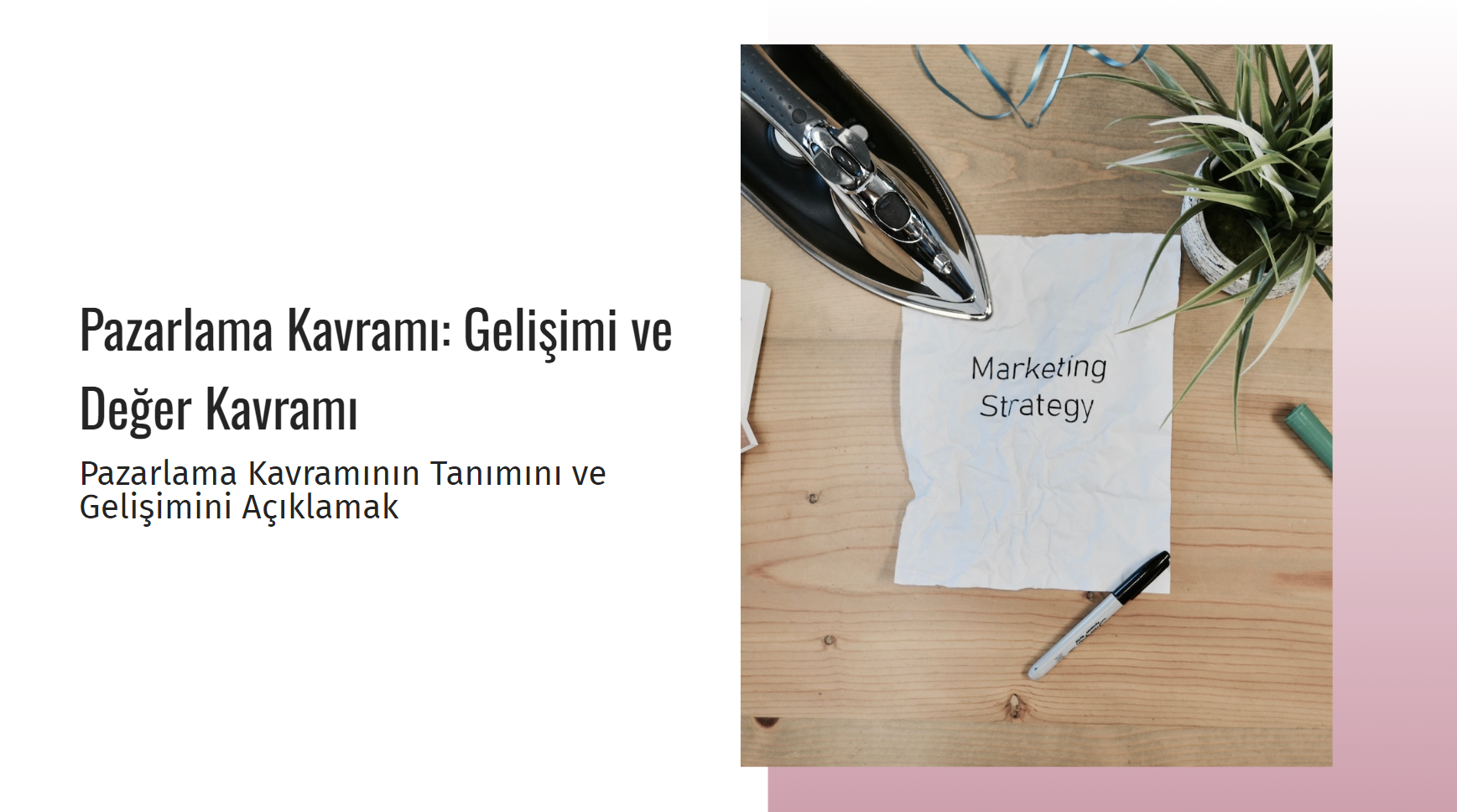 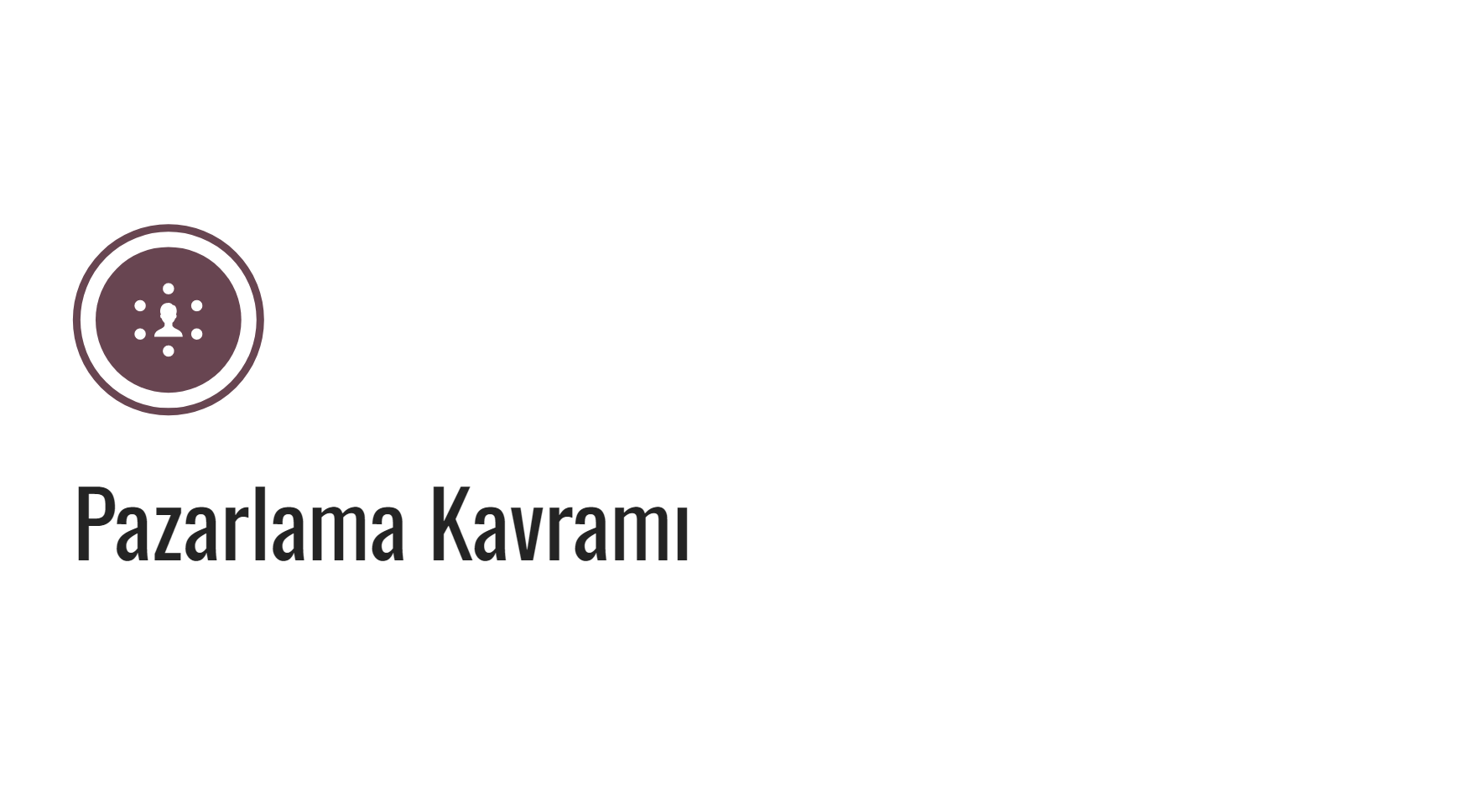 Click to edit Master title style
Click to edit Master subtitle style
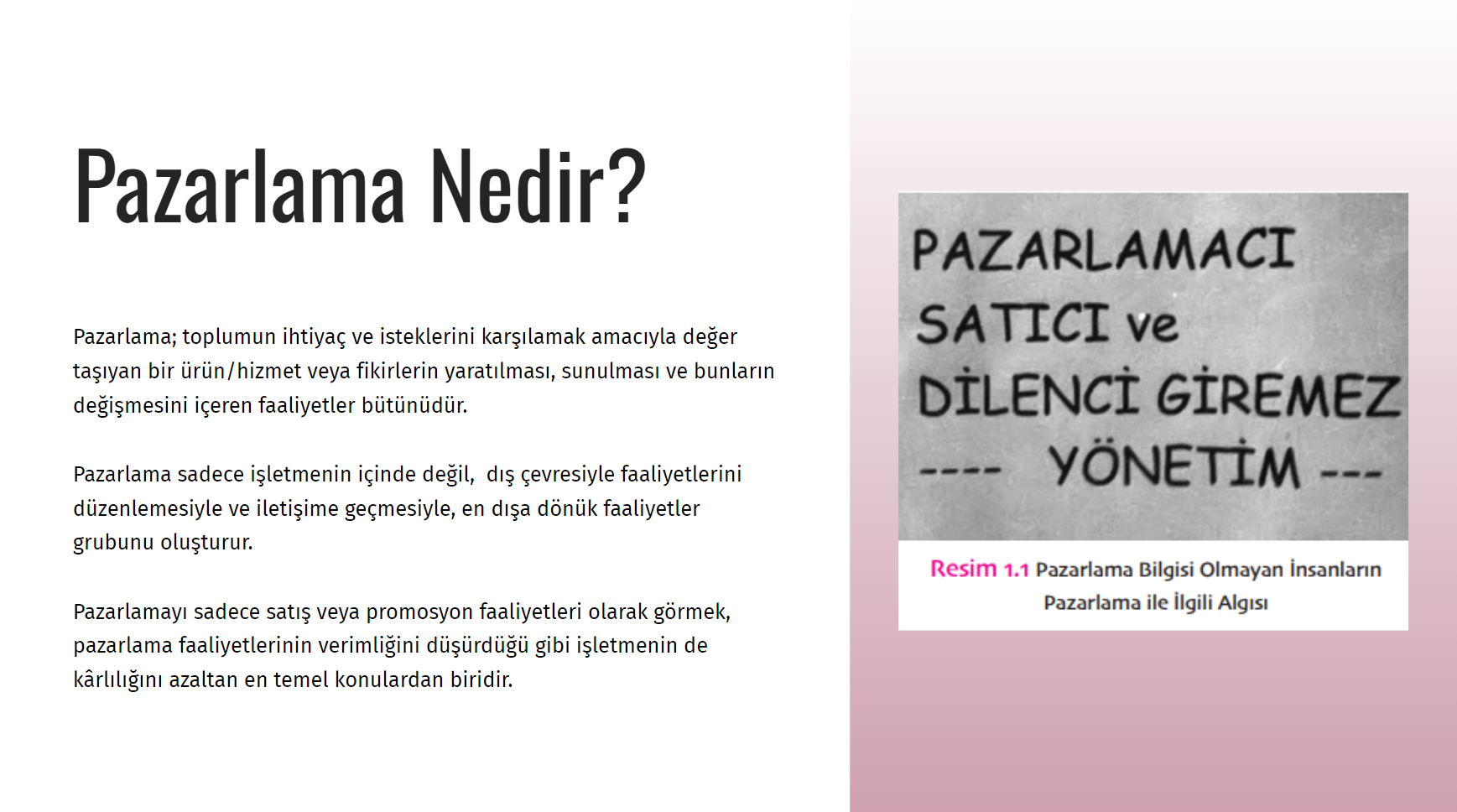 Click to edit Master title style
Click to edit Master subtitle style
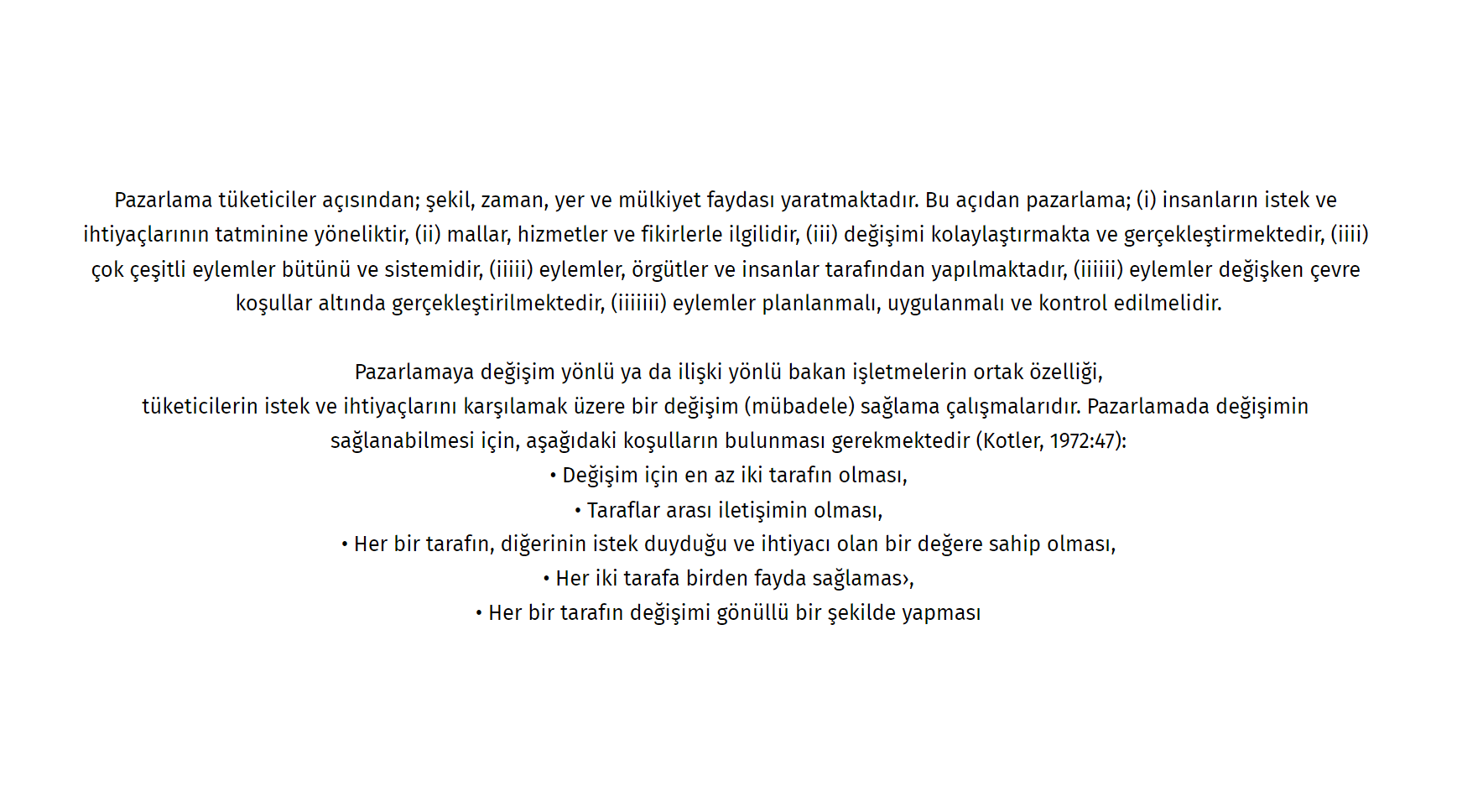 Click to edit Master title style
Click to edit Master subtitle style
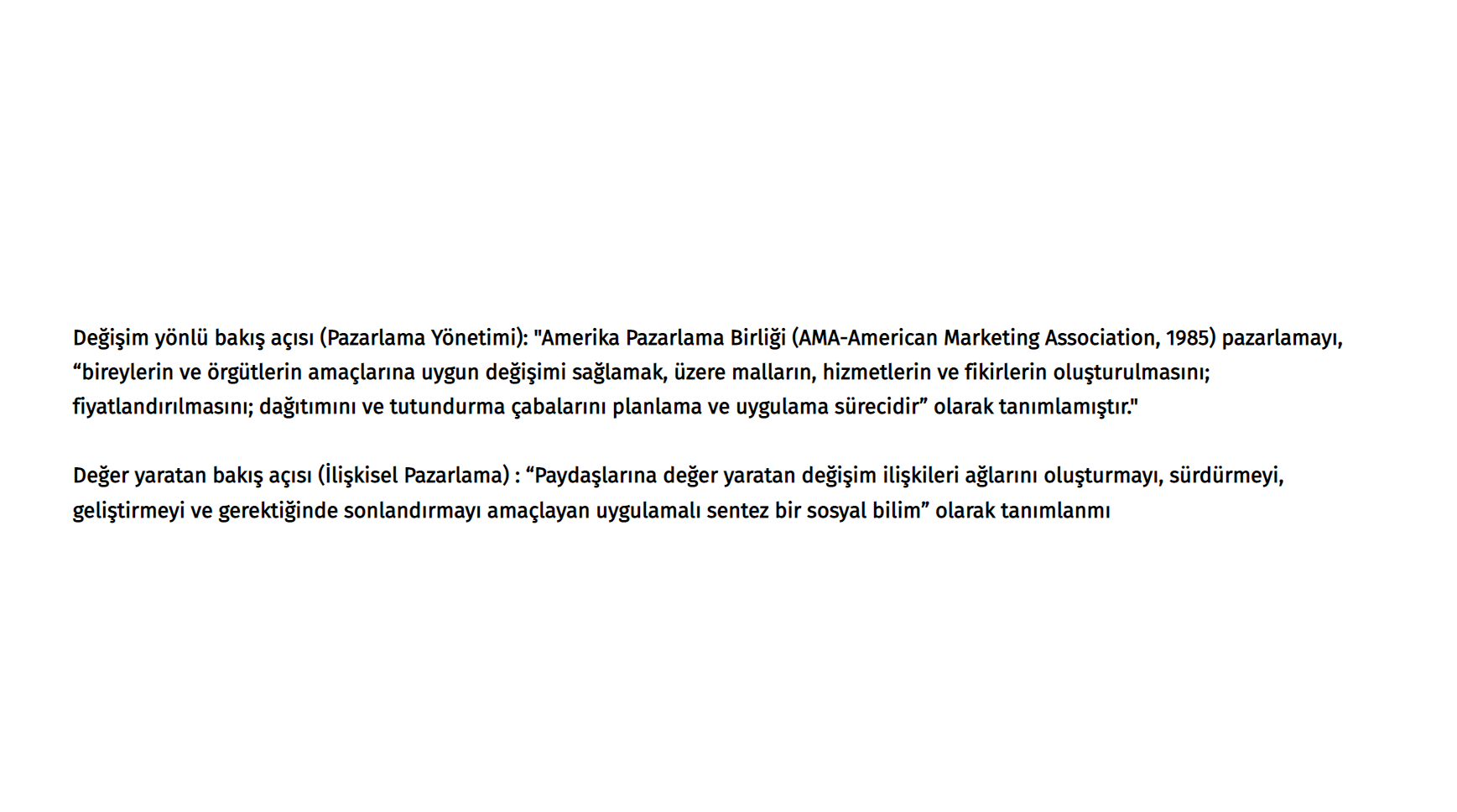 Click to edit Master title style
Click to edit Master subtitle style
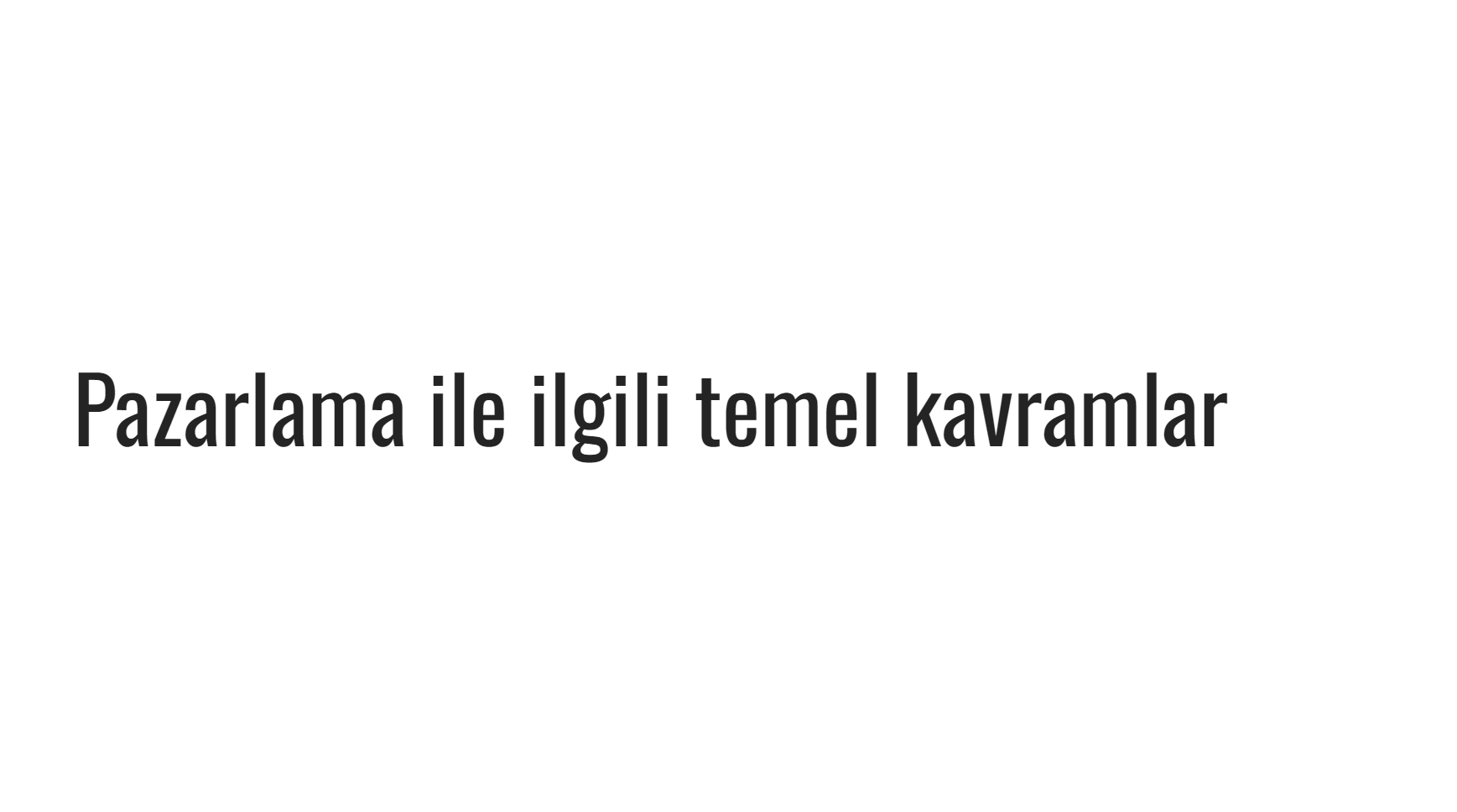 Click to edit Master title style
Click to edit Master subtitle style
Pazarlamada Değişim Kavramı
Faydacı Değişim:
Beklenen yarar ve somut nesnelere ilişkin fonksiyonel (görünür) faydayı ifade eder.
Ürün ve hizmetlerin para veya başka ürünler karşılığında el değiştirmesi, bu değişimin arkasındaki ana sebebin fonksiyonel fayda olmasıdır.
Ekonomik değişim de denir (Bagozzi, 1975)


Sembolik Değişim:
Faydacı değişimin zamanla tüketici davranışını açıklamada yetersiz kalmasıyla sembolik değişimin önemi keşfedilmiştir.
Psikolojik, sosyal ve diğer soyut varlıkların karşılıklı el değiştirmesidir.
Levy (1959) ürün, hizmet ya da fikirlerin tüketiciye ifade ettiği semboller yüzünde alındığını ifade etmiştir.
Tüketici sadece ekonomik değişim peşinde değil, yani fonksiyonel faydadan çok sembolik faydalara önem vermektedir.
Psikolojik istekler, ürünün markası, sahip olunacak imaj, ürün hakkındaki yargılar…


Karma Değişim:
Faydacı ve sembolik değişimin bir arada olduğu kavramdır.
Karmacı bakış açısı, pazarlama alanında yaşanan değişimlerin ne sade faydacı ne de sadece sembolik olduğunu, iki uç arasında bir noktada gerçekleştiğini ifade eder. 
Pazarlama insan (Bagozzi,1975); 
İnsan bazen rasyoneldir.
Psikolojik ve sosyolojik boyutları olan, faydacı ve sembolik değişimler gerçekleştirir.
Bilgi durumu tam olmasa bile, kendisi için bazen bilinçli bazen bilinçsiz ekonomik ve sosyal değişimlerle ilgili maliyet ve fayda hesabı yapar.
Karını maksimize etmek ister, optimum kazancın altından bir duruma da razıdır.
Değişim yasal, ahlaki kurallar içeren bireysel ve sosyal kısıtlar altında gerçekleşir.
Pazarlama; tüketicilere, istediği yerde, istediği zamanda, istediği şekilde mal, hizmet veya fikre ulaşma imkanı sağlamaktadır. 

Şekil Faydası:  
Şekil faydası oluştururken tüketicilerin taleplerinin göz önünde bulundurulması gerekmektedir. Pazarlama etkin araştırmalar yaparak da tüketicilerin taleplerine ilişkin bilgileri üretim bölümüne iletmektedir. Aynı şekilde bu araştırmalar ile oluşturulan tüketici-işletme arası bilgi akışı neticesinde, tüketicilerin mal ve/veya hizmeti hangi zamanda talep ettikleri ortaya koyulmaktadır. Bu sayede, üretim bölümü ile tüketiciler arasında bir köprü vazifesi görülmektedir. Elde edilen bilgiler doğrultusunda, üretilecek malın boyutu, şekli, rengi, ambalajı ve boyutları belirlenebilmektedir

Zaman Faydası: 
Tüketicilerin istediği anda bir mal ve/veya hizmeti satın almasının sağlanması zaman faydasını oluşturmaktadır. Tüketiciler güneş kremini yazın talep etmektedirler. Ancak güneş kremi üretimi işletmeler için belki yılın her döneminde olabilmektedir.
Yer Faydası: 
Tüketiciler bir mal ve/veya hizmeti satın almak için, o mal ve/veya hizmetin üretildiği yere gitmek zorunda kalmamakta ve bu açıdan kendileri için bir yer faydası sağlanmış olmaktadır.
Mülkiyet Faydası
Tüketiciler, kendilerine sunulan bu mal ve/veya hizmetleri satın alabildikleri için, mülkiyet faydasından söz edilmektedir.
Pazarlamada Fayda Kavramı
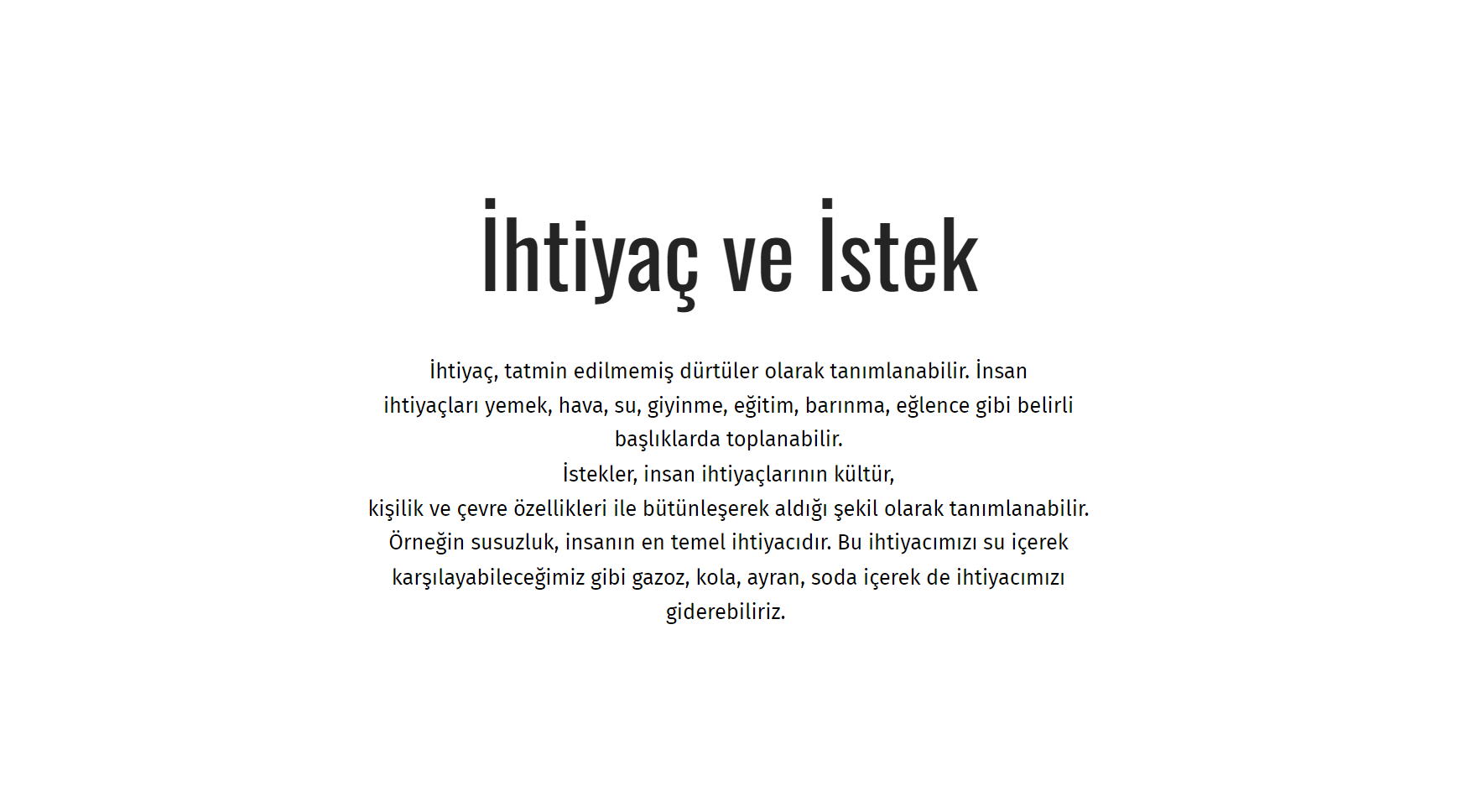 Click to edit Master title style
Click to edit Master subtitle style
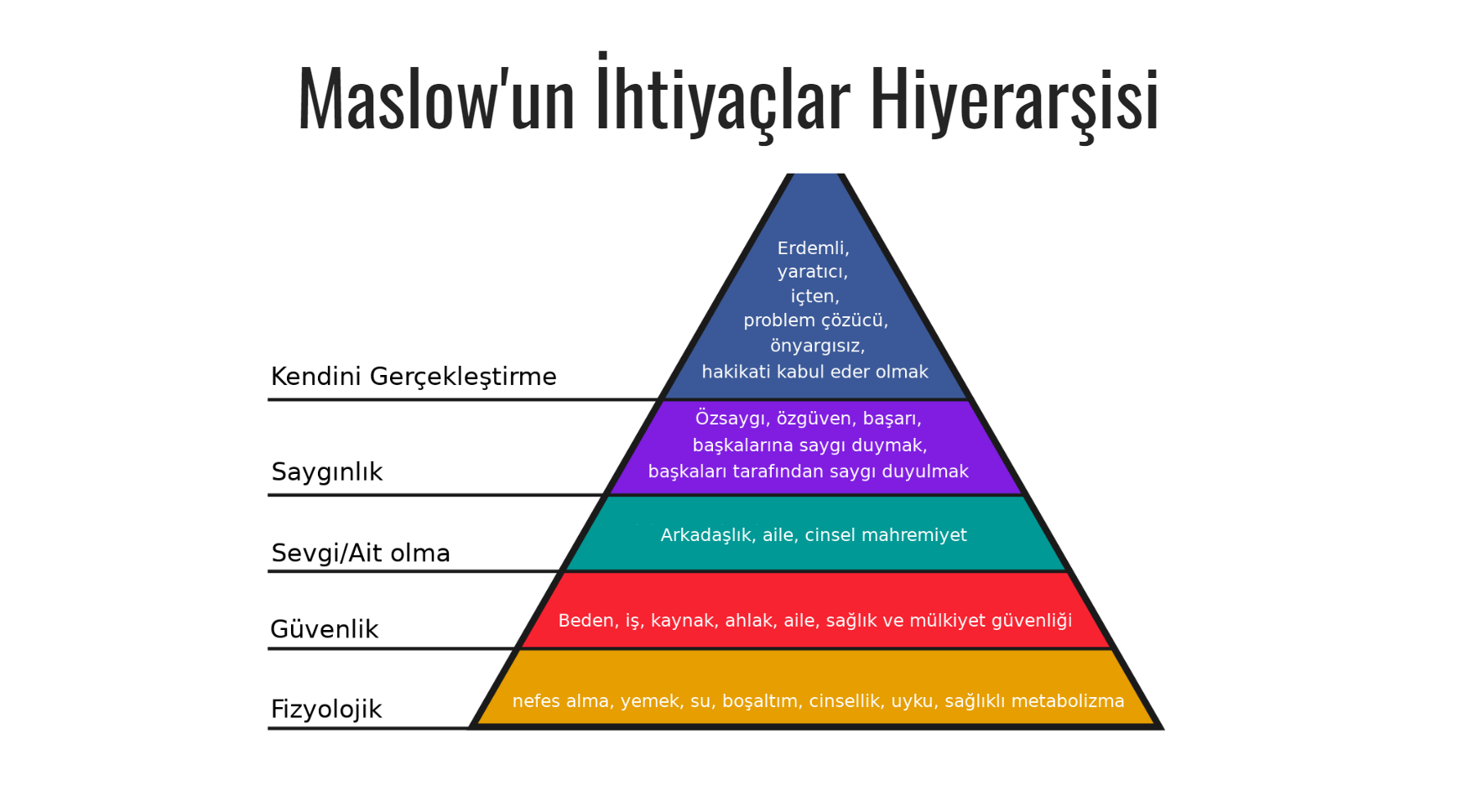 Click to edit Master title style
Click to edit Master subtitle style
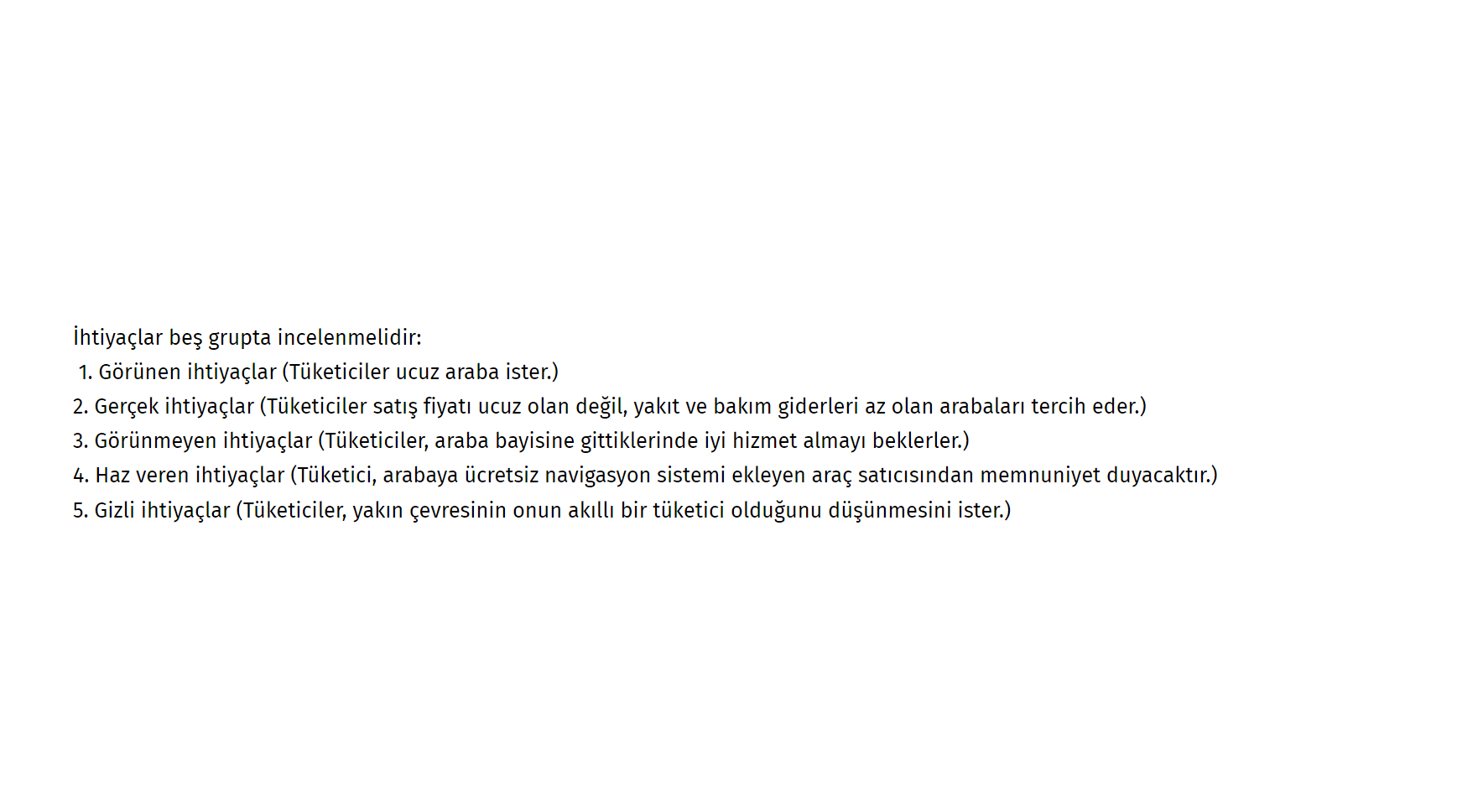 Click to edit Master title style
Click to edit Master subtitle style
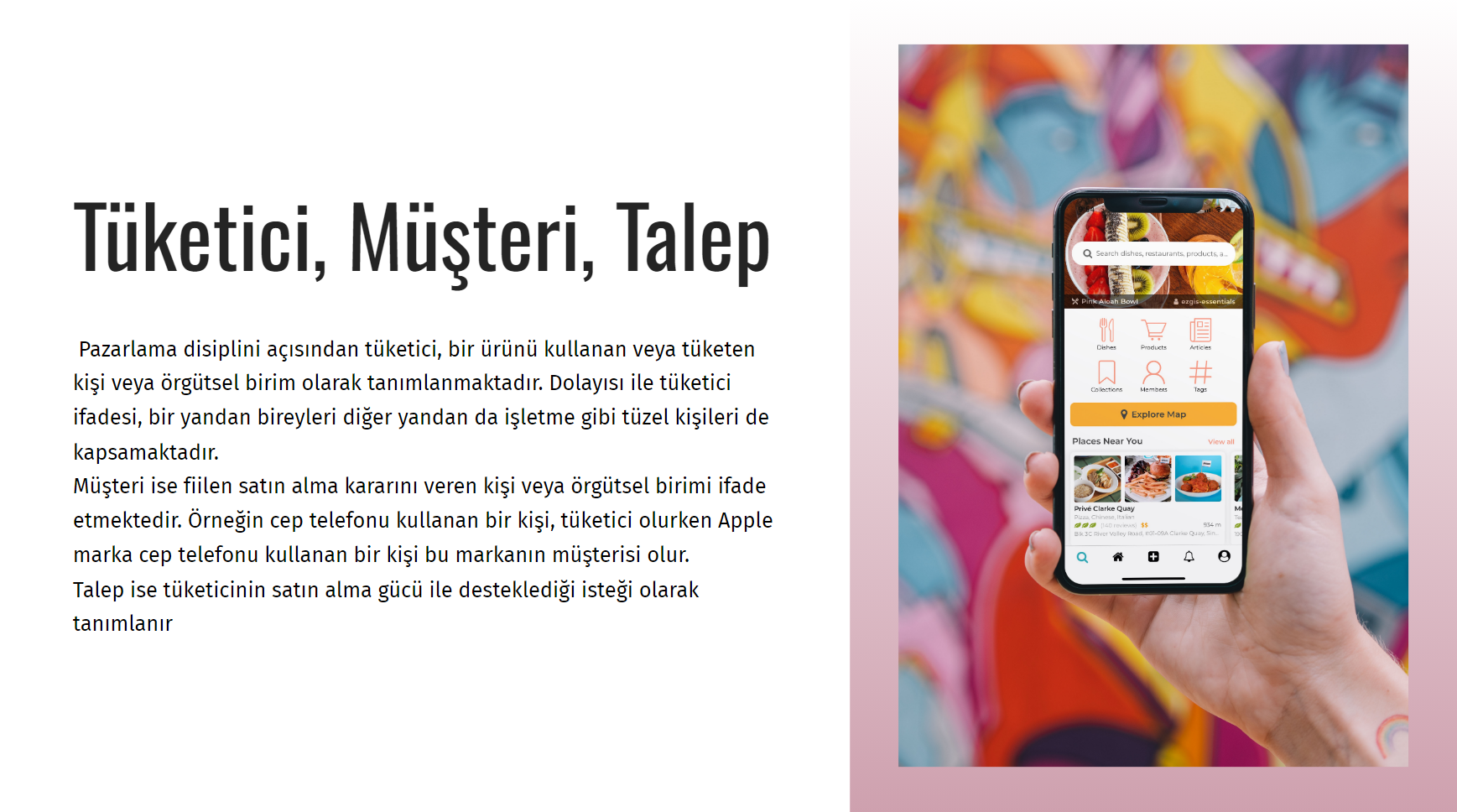 Click to edit Master title style
Click to edit Master subtitle style
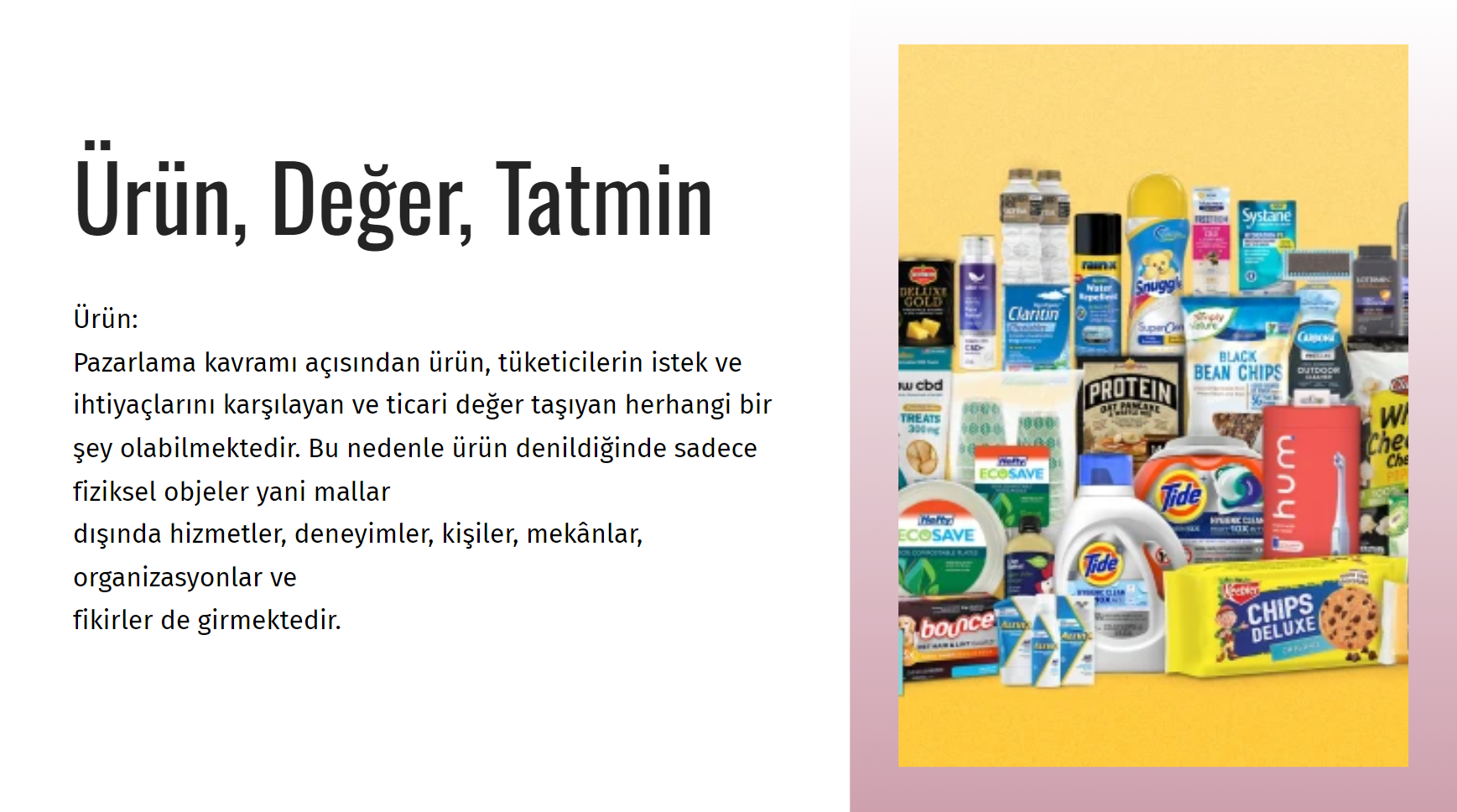 Click to edit Master title style
Click to edit Master subtitle style
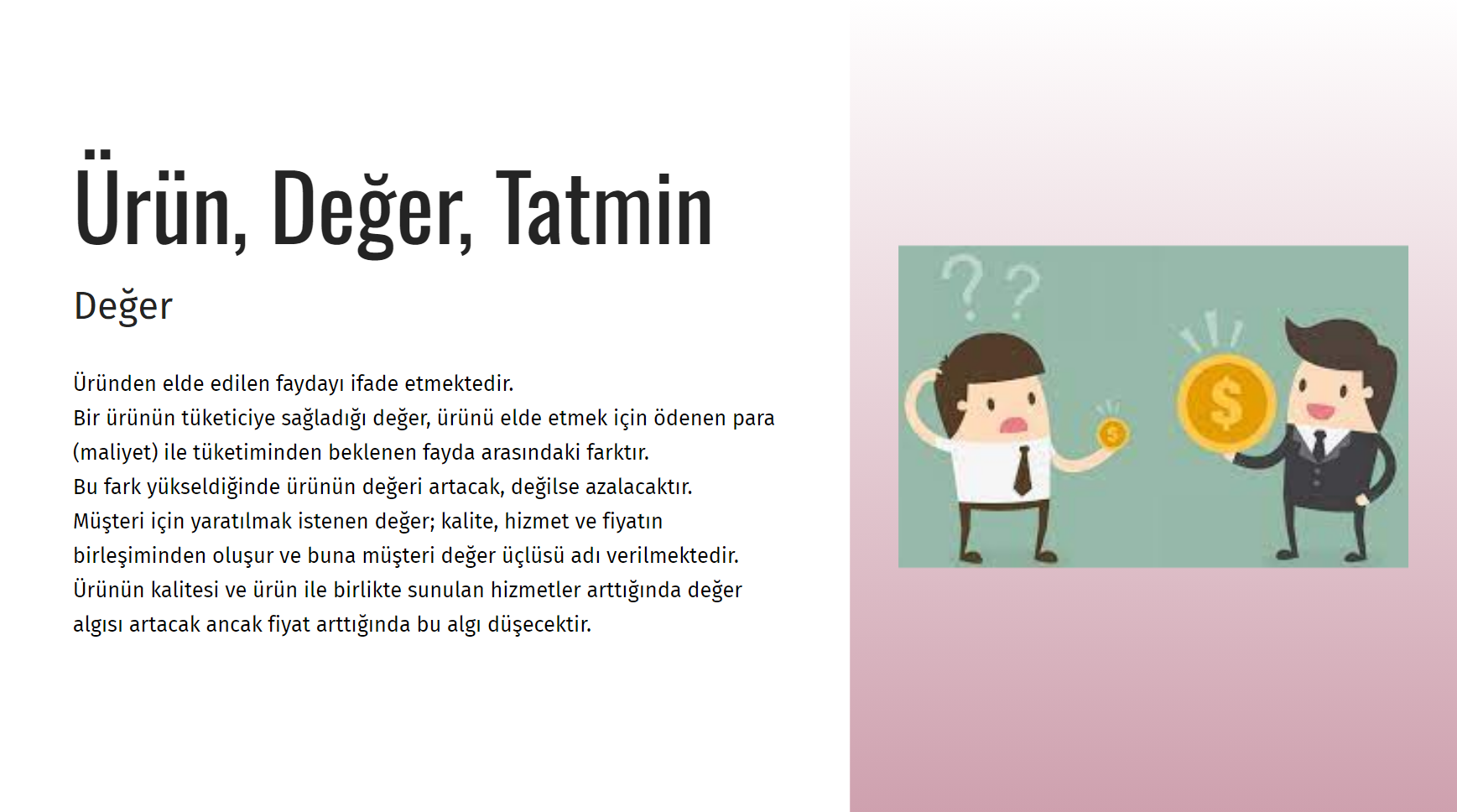 Click to edit Master title style
Click to edit Master subtitle style
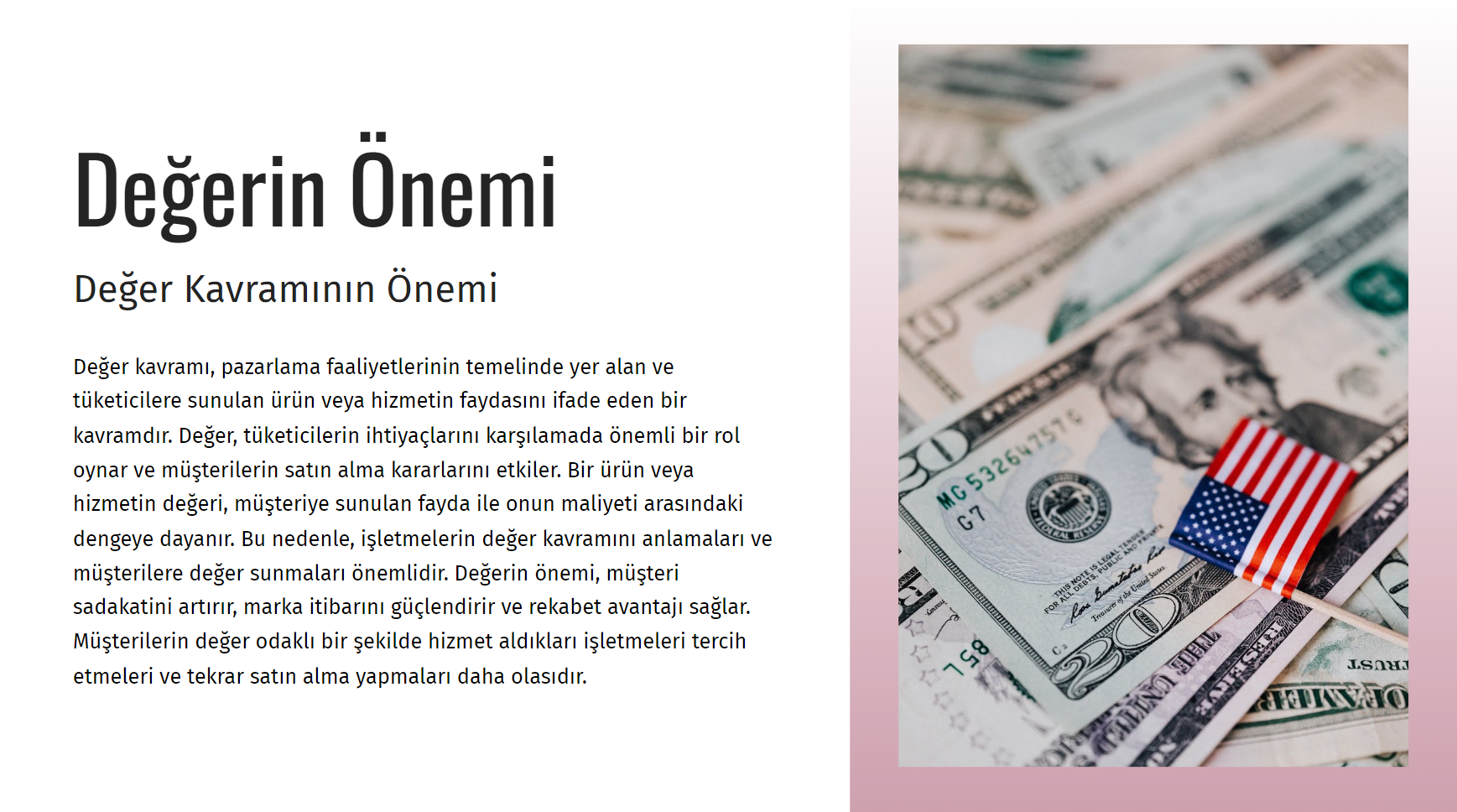 Click to edit Master title style
Click to edit Master subtitle style
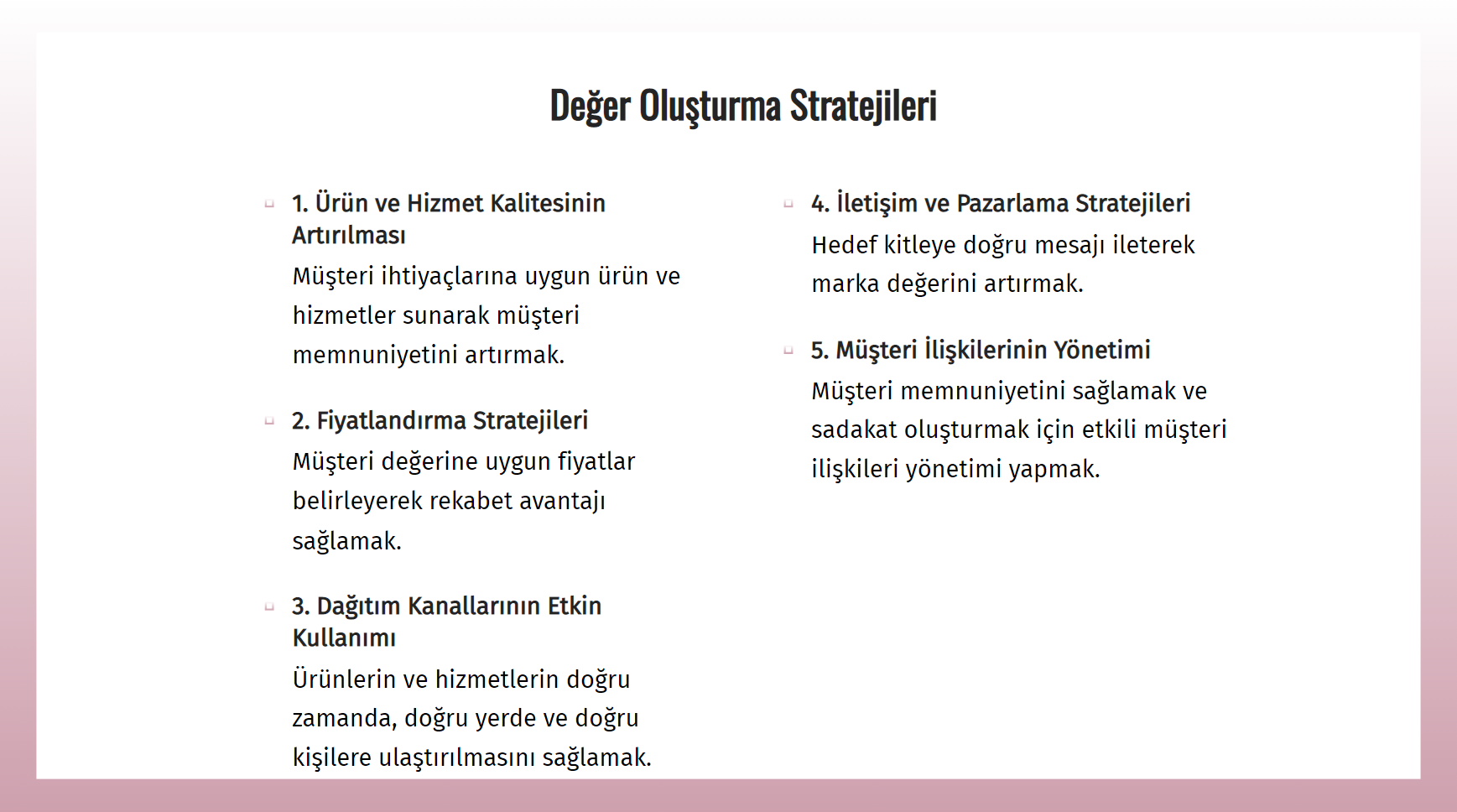 Click to edit Master title style
Click to edit Master subtitle style
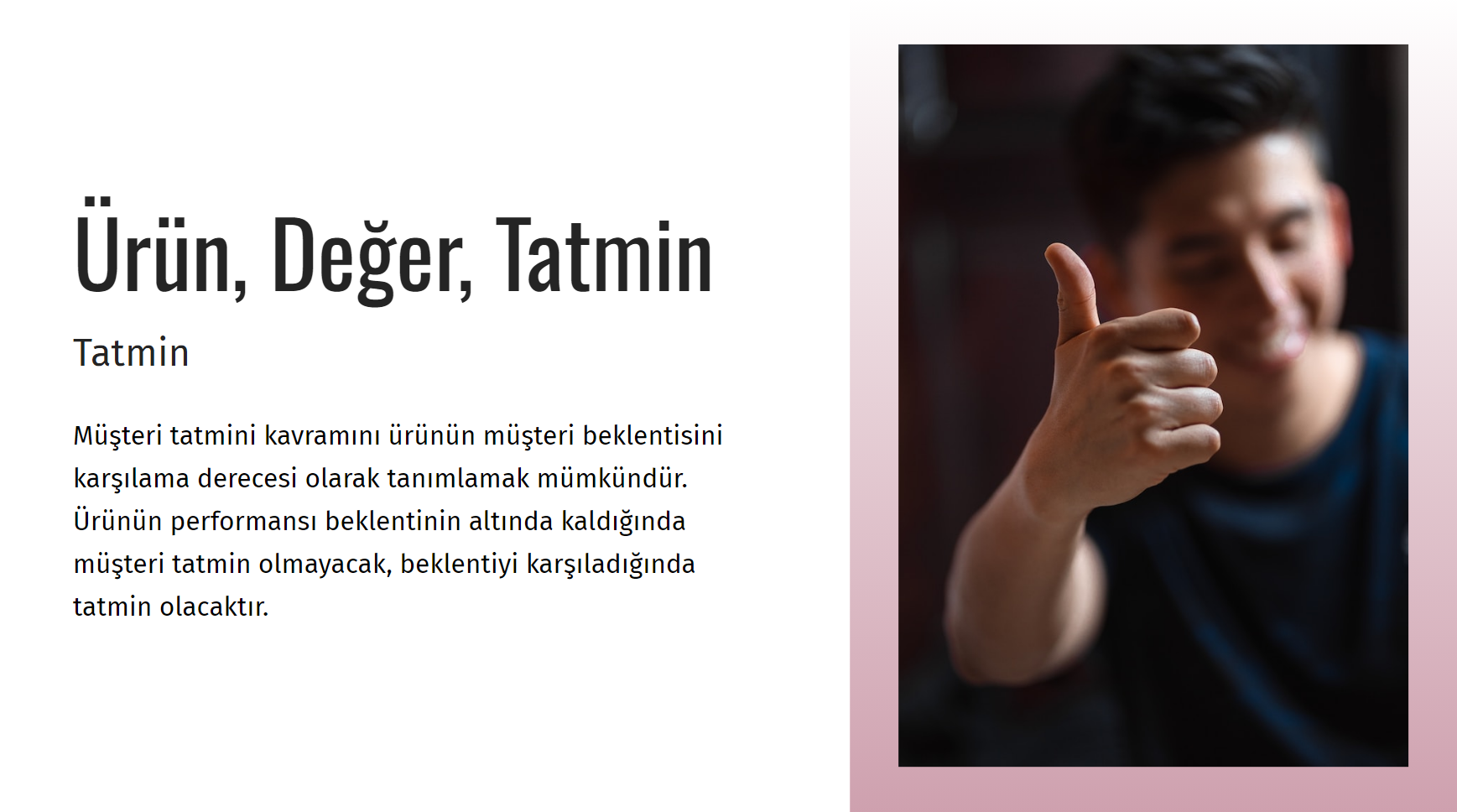 Click to edit Master title style
Click to edit Master subtitle style
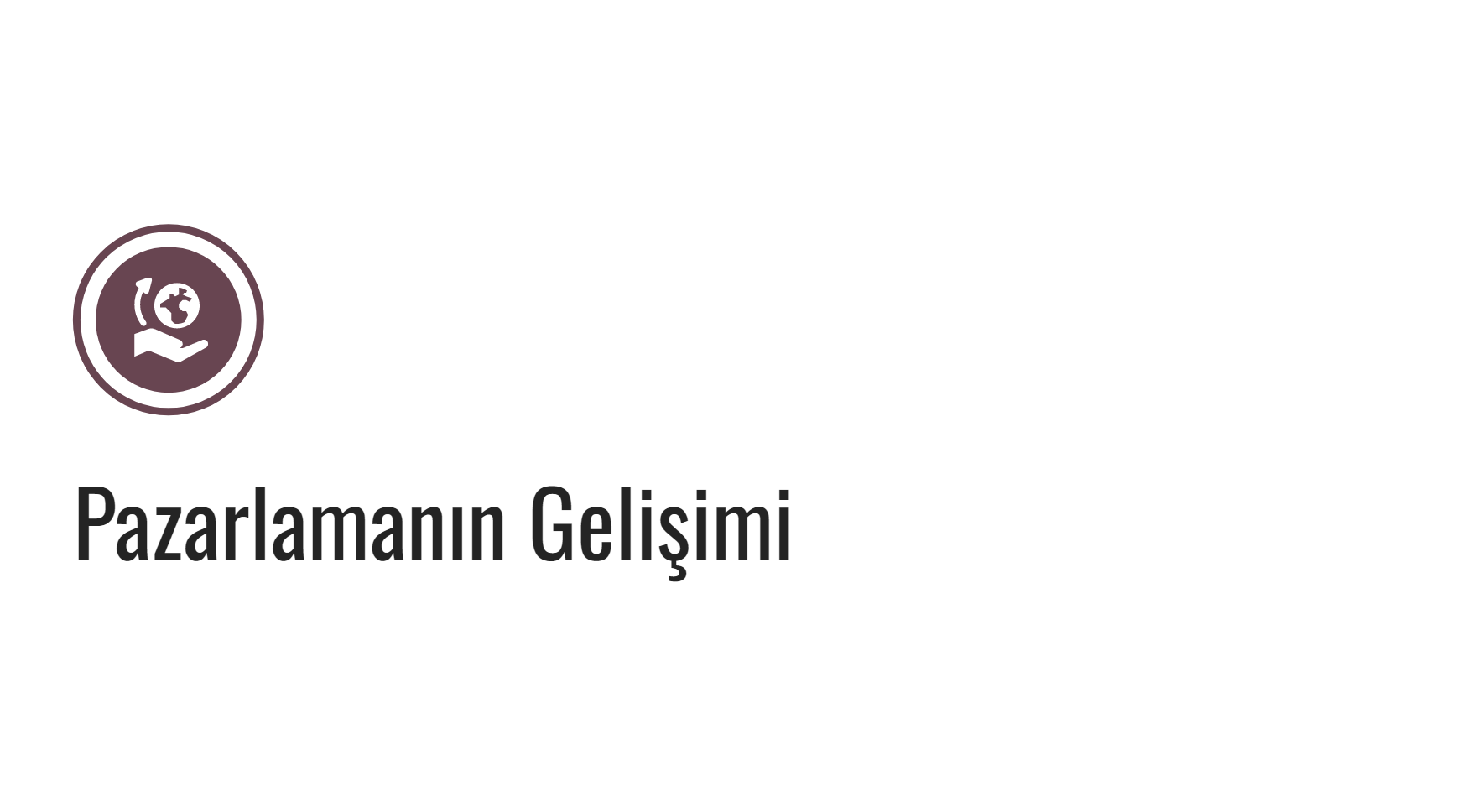 Click to edit Master title style
Click to edit Master subtitle style
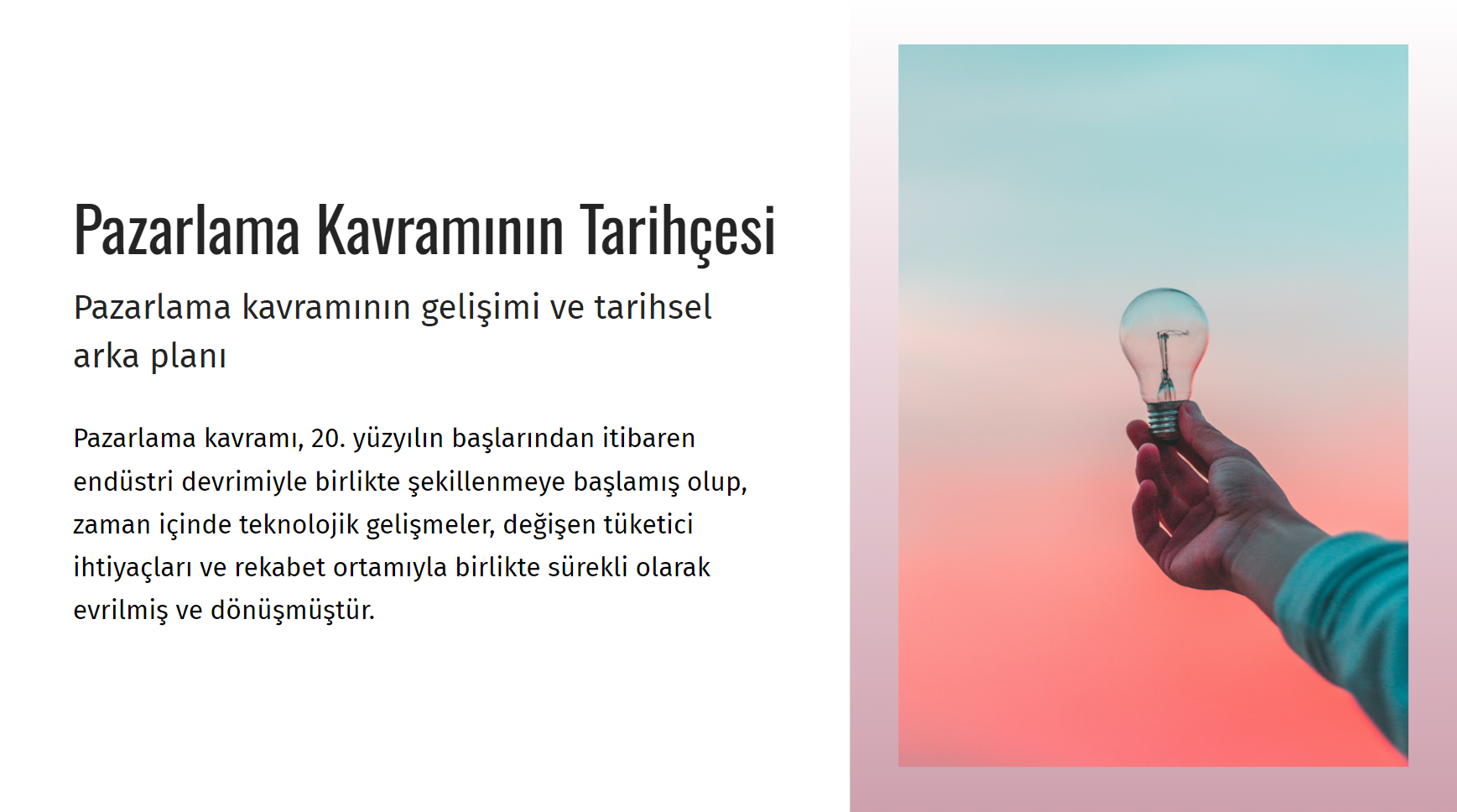 Click to edit Master title style
Click to edit Master subtitle style
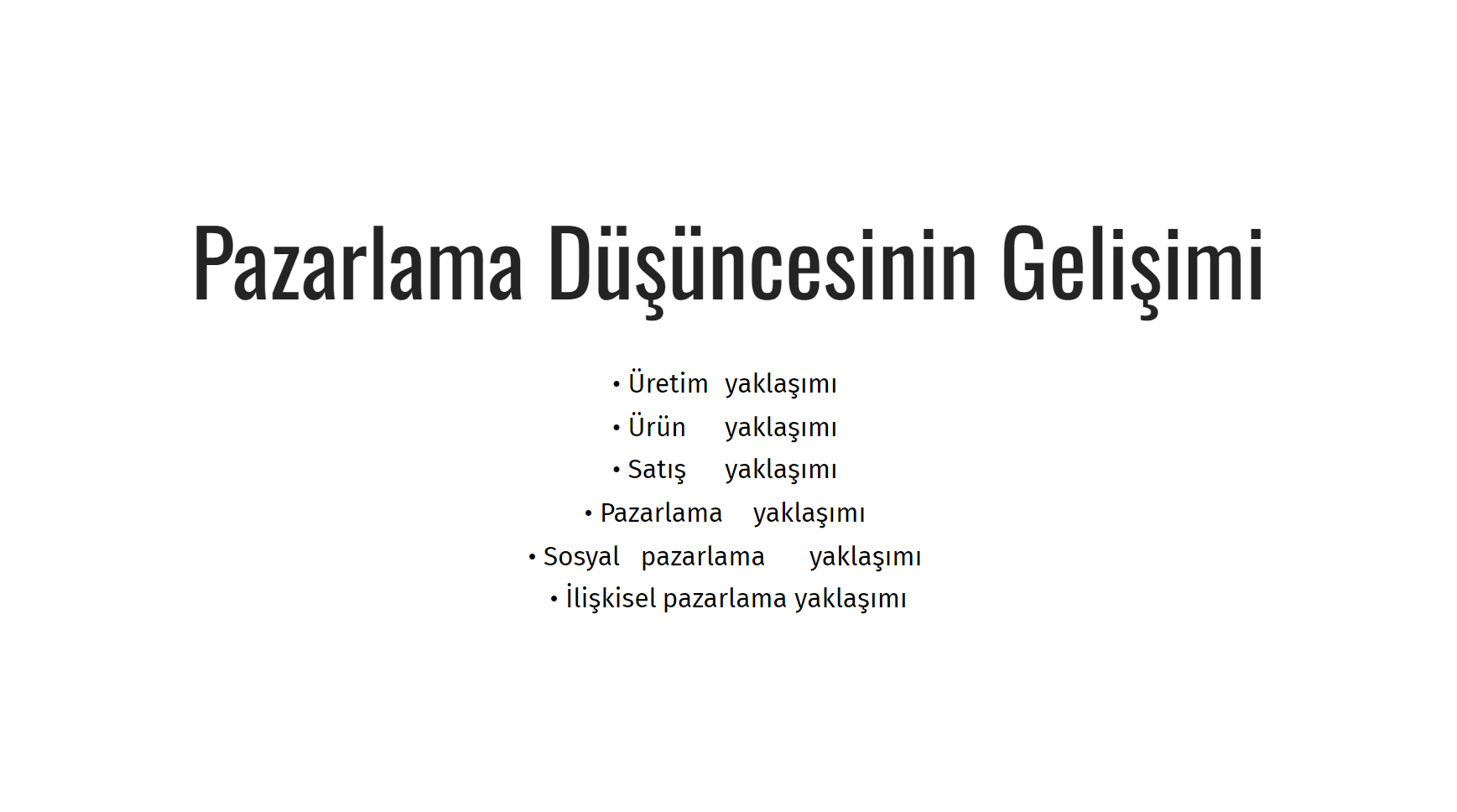 Click to edit Master title style
Click to edit Master subtitle style
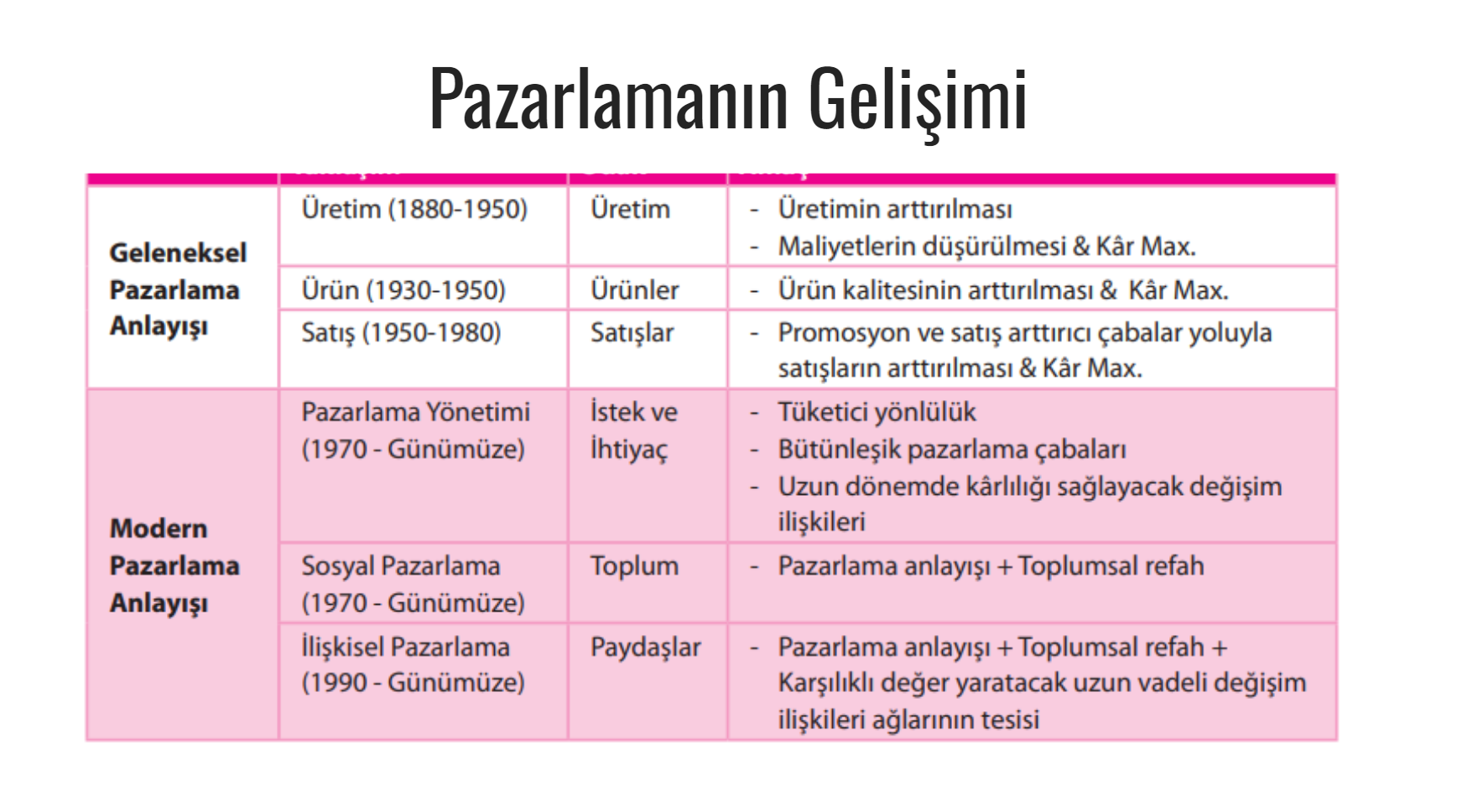 Click to edit Master title style
Click to edit Master subtitle style
Pazarlamanın Gelişimi
Üretim Anlayışı
Üretim Anlayışı
Satış Anlayışı
Üretim Anlayışı
Satış Anlayışı
Pazar Anlayışı
1930’lar başı
1800’ler sonraları
1950’ler ortaları
1990’lar
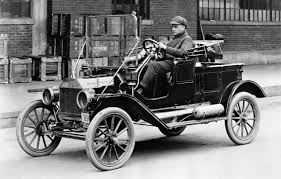 Üretim Anlayışı (Production Orientation)
Talebin genellikle arzdan fazla olması nedeniyle müşteri bulmak zor ve önemli olmadığı için, işletmeler daha çok mamullerini düşük maliyetlerle, büyük ölçekli üretmeye önem vermişlerdir.
Yönetim anlayışı, ‘ne üretirsem onu satarım’ şeklinde özetlenebilir; çünkü yöneticilerde, ‘iyi bir mal kendi kendini satar’ düşüncesi hakimdir.
Otomobil sanayinin kurucusu Henry Ford’un 1910’larda, ‘T Modeli’ olarak bilinen, standart tek tip ve siyah renkli ucuz arabaları üretirken söylediği ünlü, ‘müşteri istediği renkte arabayı seçebilir, siyah olmak şartıyla’ sözü, bu anlayışı en iyi şekilde simgelemektedir.
Satış Anlayışı (Sales Orientation)
Malları ‘üretmenin’ değil, ‘satmanın en büyük sorun’ olduğu; işletmenin yoğun biçimde tutundurma çabalarına yöneldiği bu aşamada, işletme yönetiminde satışın ve satış yöneticilerinin önemi ve sorumlulukları artmıştır.
Satış anlayışının tipik düşünce tarzı, ‘ne üretirsem onu satarım, yeter ki satmasını bileyim’ şeklinde ifade edilebilir. Yöneticilerde yaratıcı reklam ve yaratıcı satışçılıkla tüketicinin satışa olan direncinin aşılacağı ve onun malı satın almaya ikna edileceği görüşü hakimdir.
Pazarlama Anlayışı (Pazar Yönlü/Müşteri Odaklı Anlayış) (Market Customer/Marketing Orientation)
1950’lerin ortalarında bazı büyük işletmelerde pazarlama anlayışı uygulaması gelişmeye başlamıştır. Tüketiciyi tatmin ederek kar sağlama anlayışı, 1960’larda ABD’de, 1970’lerde ise diğer gelişmiş ülkelerde yaygınlaşmıştır.
Toplumsal Pazarlama Anlayışı (Societal Marketing)
Toplumsal pazarlama kavramı, pazarlama kavramı ile tamamen uyum içindedir ama ek olarak toplumun ortak çıkarlarını da dikkate almaktadır.
Toplumsal pazarlama kavramına göre, pazarlama stratejisi müşterilere değer sunup ihtiyaçlarını karşılarken, bunu hem onların hem de genelde toplumun uzun vadeli olarak refahını koruyacak veya geliştirecek şekilde yapmalıdır.
Bu pazarlama yönetimi felsefesinde; işletmenin karları, tüketici istekleri ve toplumun çıkarları unsurlarının dengesi göz önünde tutulmaktadır.
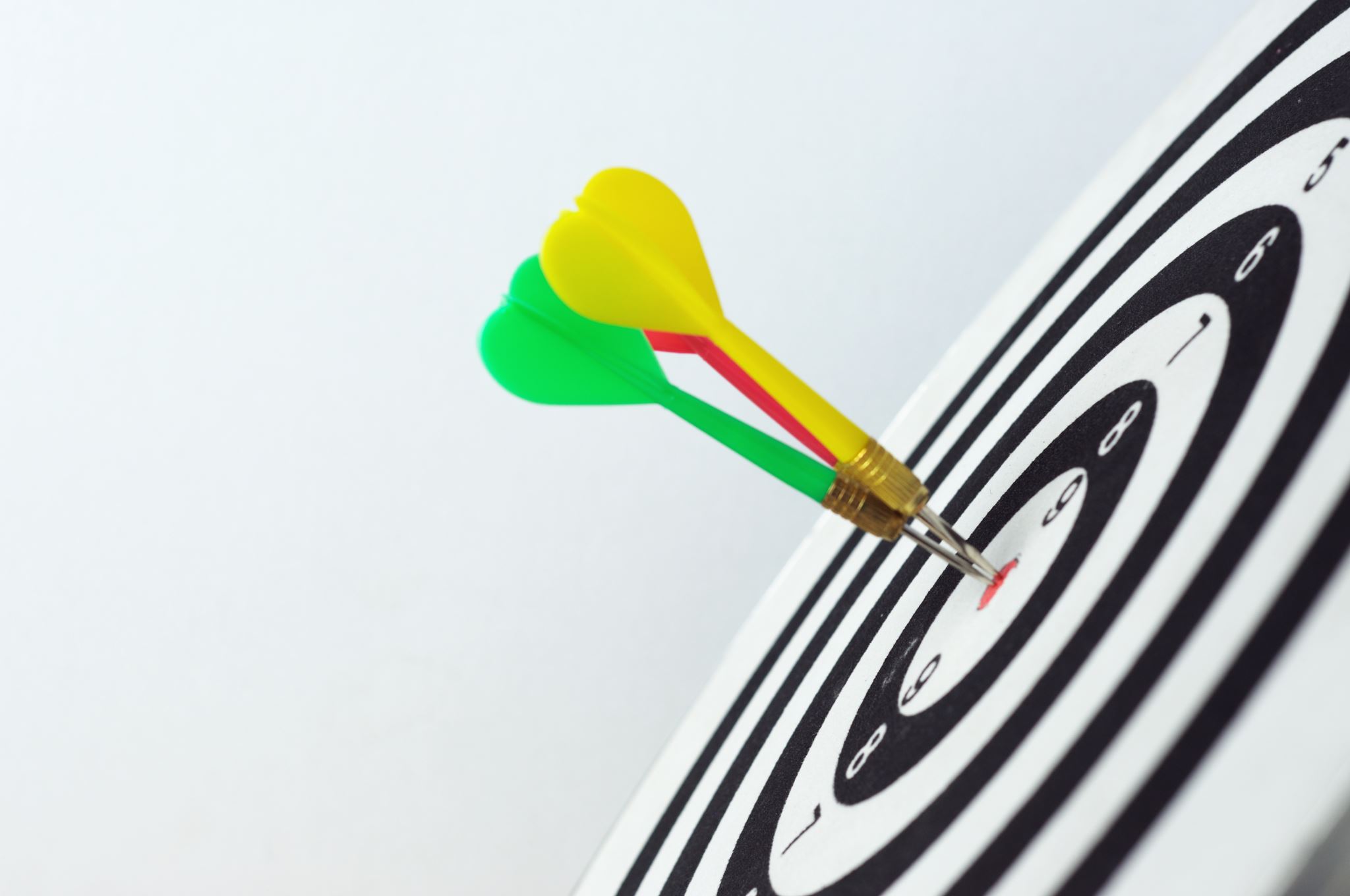 Pazarlama Karması Unsurları
Pazarlama karması (pazar sunumu) ile ifade edilen, işletmenin tüm pazarlama faaliyetlerini içine alan yapıdır.
Pazarlama karması en popüler ve bilinen ismiyle İngilizce baş harflerinin oluşturduğu, 4P’den (Product, Price, Place, Promotion-ürün, fiyat, dağıtım, pazarlama iletişimi) oluşmaktadır. 
Hedef pazar içinde bulunan tüketicilerin bir takım tercihleri bulunmakta ve pazarlama yöneticileri bu tercihleri belirleyerek onlara en iyi pazarlama karmalarını sunmaya çalışmaktadır.
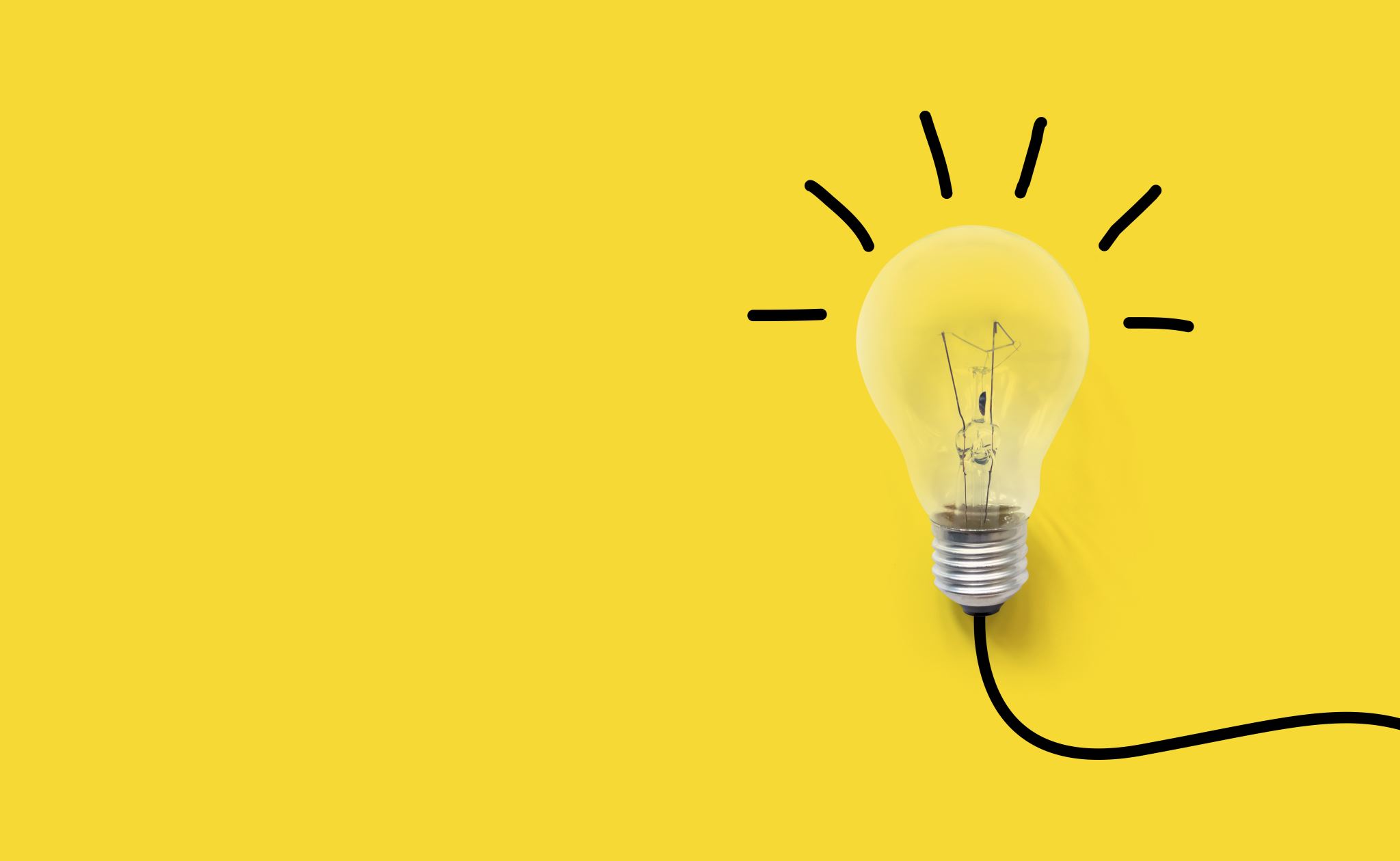 Ürün
Ürün, tüketicilerin, fiziksel ihtiyaçlarından sağladığı faydalardan ya da karakteristik özelliklerinden dolayı talep ettikleri soyut veya somut her şeyi ifade eder.
Tüketiciler açısından ürün, fayda sağlayan her şeyi ifade ederken; işletme açısından, fiziksel özellikleriyle, dizaynıyla, özellikleriyle, stiliyle ya da servis imkanlarıyla fayda yaratmada etkisi bulunan ve tüketici memnuniyeti yaratan her şeyi ifade etmektedir. 
Pazarlama açısından, ürünün tüketici tarafından nasıl algılandığının önemi oldukça büyüktür.
Fiyat
Fiyat dar anlamda bir ürün için ödenen miktardır. 
Geniş anlamda ise, bir ürünün sağladığı faydaya sahip olmak ya da kullanmak için, tüketicilerin değişime konu olacak her türlü değerinin karşılığını ifade eder. 
Fiyatlandırma stratejileri, müşteri değeri, rekabet avantajı ve karlılık hedefleriyle uyumlu olmalıdır.
Fiyatın, tüketicilerin satın alma davranışı üzerinde büyük etkisi bulunmaktadır. İşletme açısından ise, fiyat bir kazanç aracıdır. 
Ayrıca fiyat, pazarlama karması elemanları içerisinde, değişikliklere en çabuk ayak uyduran elemandır
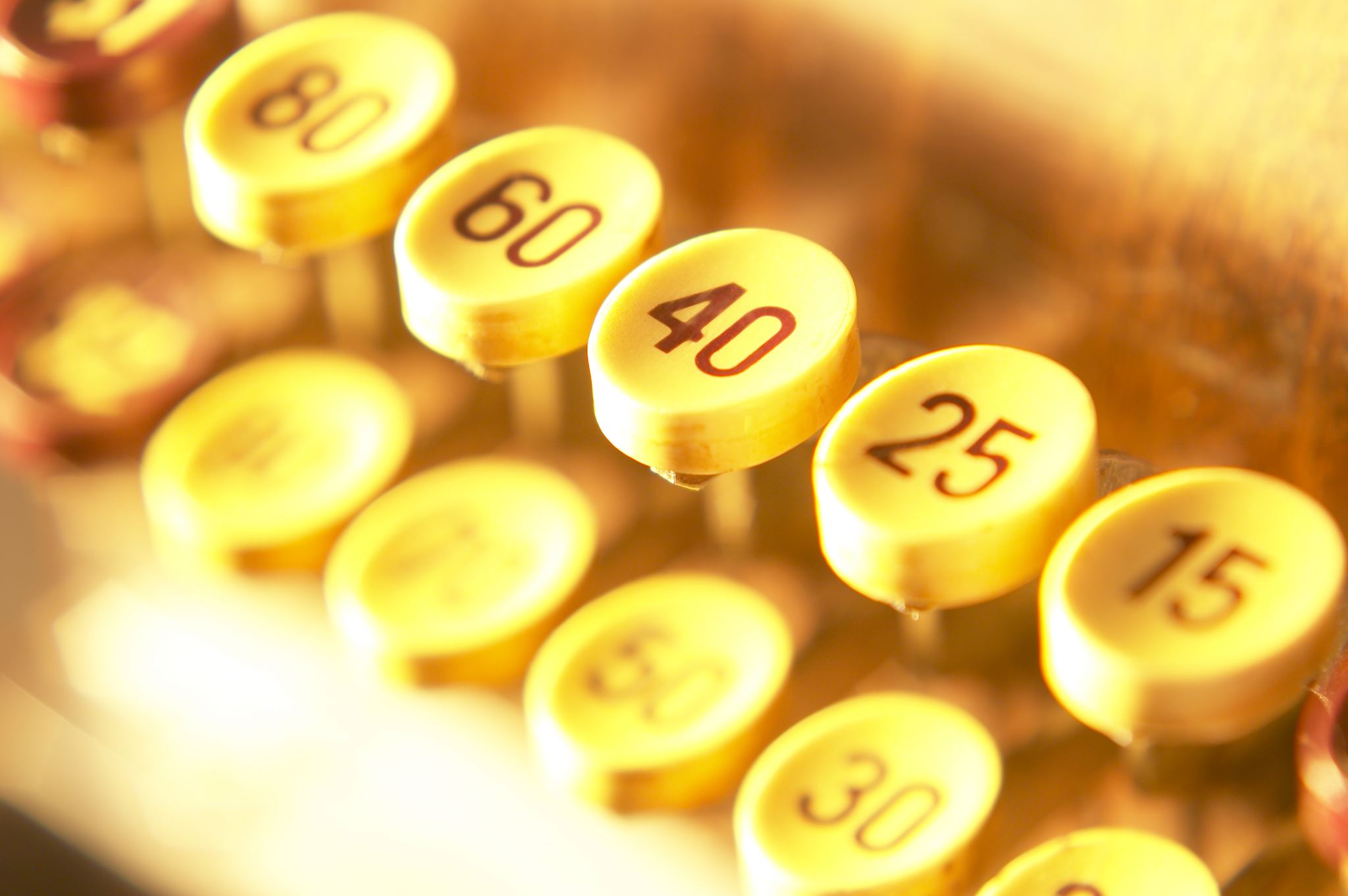 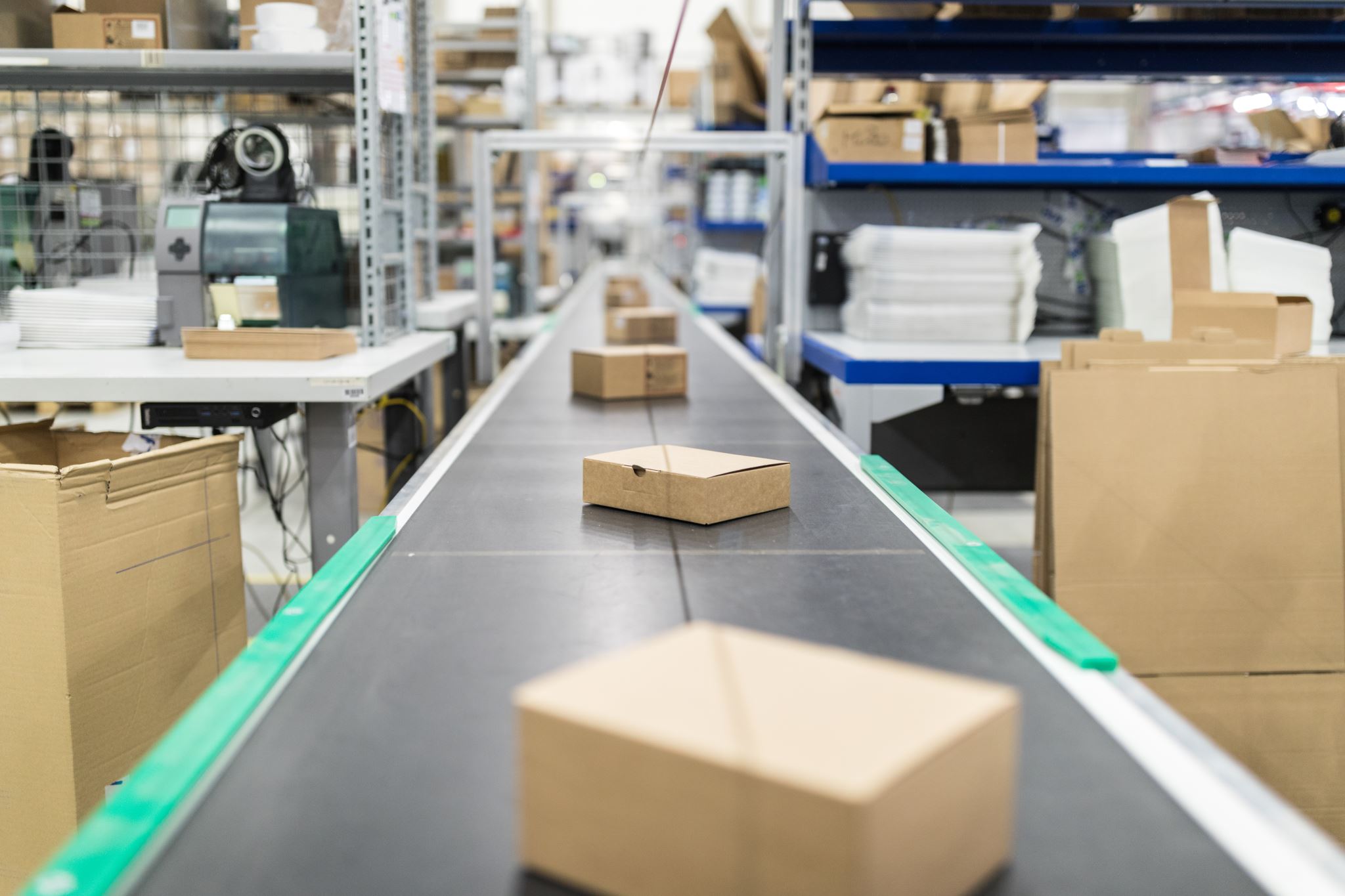 Dağıtım
Ürünlerin, hedef tüketiciye akışıdır. 
Dağıtım kanallarının seçimi, diğer pazarlama karması elemanlarını doğrudan etkileyeceğinden, oldukça büyük önem arz etmektedir.
Dağıtım, işletmenin ürünlerini/hizmetlerini, fiziksel ve ya dijital olarak taşıyarak, depolayarak ve dağıtarak, son tüketiciye ulaştırmasından dolayı, rekabet içerisinde önemli bir silahtır. 
Üretim yeri ile tüketim yerlerini birbirine bağlayan ve işletmelerin içerisinden geçen bir köprü denebilir.
Özellikle tüketiciler ile iletişim noktasında, işletmeye bilgi sağlama açısından, müşteri memnuniyeti sağlama noktasında işletmeler için etkili bir pazarlama karmasını oluşturmaktadır.
Pazarlama İletişimi / Tutundurma
Ürünün hedef kitle tarafından kabul edilmesine yönelik ikna edici iletişim faaliyetlerinden oluşmaktadır. Dolayısıyla tutundurma faaliyetleri işletme ile potansiyel müşteriler hatta toplum arasındaki tüm iletişim unsurlarını içine alan yöntem ve stratejilerin planlanması ile ilgilenir. 
Bu faaliyetlerin temel amacı, ürün ve işletme ile ilgili tüketicilere bilgi vermek, hatırlatmak ve ürünün faydalarını anlatarak tüketicileri satın alma konusunda ikna etmektir. 
Tutundurma kapsamında dört temel etkinlik bulunmaktadır. Bunlar; 
• Reklam • Satış Geliştirme • Kişisel Satış • Halkla İlişkiler
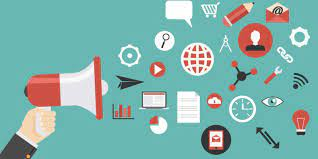 Pazarlama Karmasının Evrimi – 7P
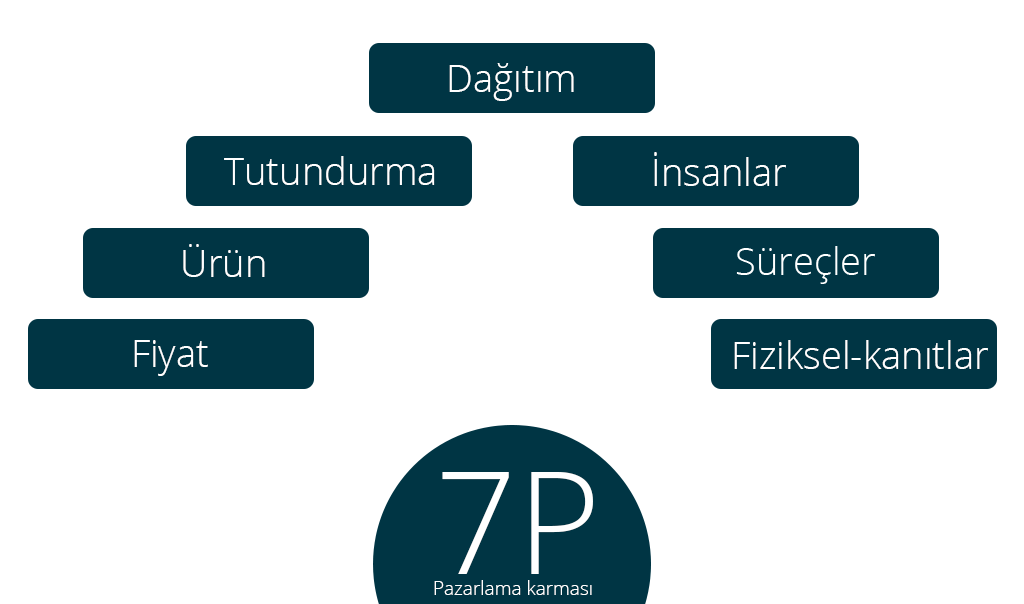 İnsanlar (People): 
İnsanlar, hem şirket çalışanlarını hem de müşterileri ifade eder. Çalışanların yetkinlikleri, davranışları, müşteri ilişkileri ve hizmet kalitesi, pazarlama stratejisinin bir parçasıdır. Aynı zamanda müşterilerin beklentilerini karşılamak ve onlara olumlu bir deneyim sunmak için müşteri odaklı yaklaşım benimsenmelidir.
Süreçler (Processes): 
Süreçler, ürün veya hizmetin sunumunda kullanılan işlemleri, yöntemleri ve sistemleri ifade eder. Müşteri hizmetleri, satış süreçleri, sipariş işlemleri gibi faktörler, müşteri memnuniyeti ve sadakati üzerinde etkili olabilir.
Fiziksel Kanıtlar (Physical Evidence): 
Fiziksel kanıtlar, müşterilere ürün veya hizmetle ilgili güven veren somut unsurları ifade eder. Mağaza tasarımı, ambalaj, logosu, ürün kalitesi gibi faktörler, müşterilerin markaya olan güvenini ve değerlendirmesini etkileyebilir.